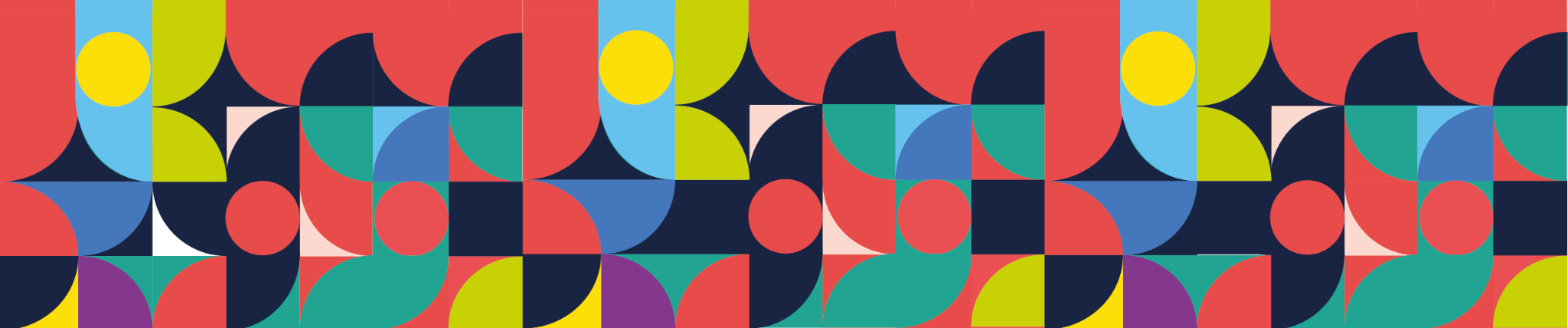 Pauta de reunión inicial con la entidad
Fase Conecta
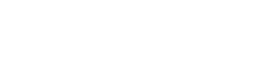 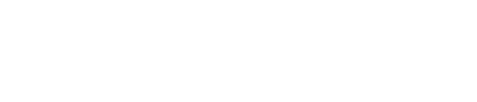 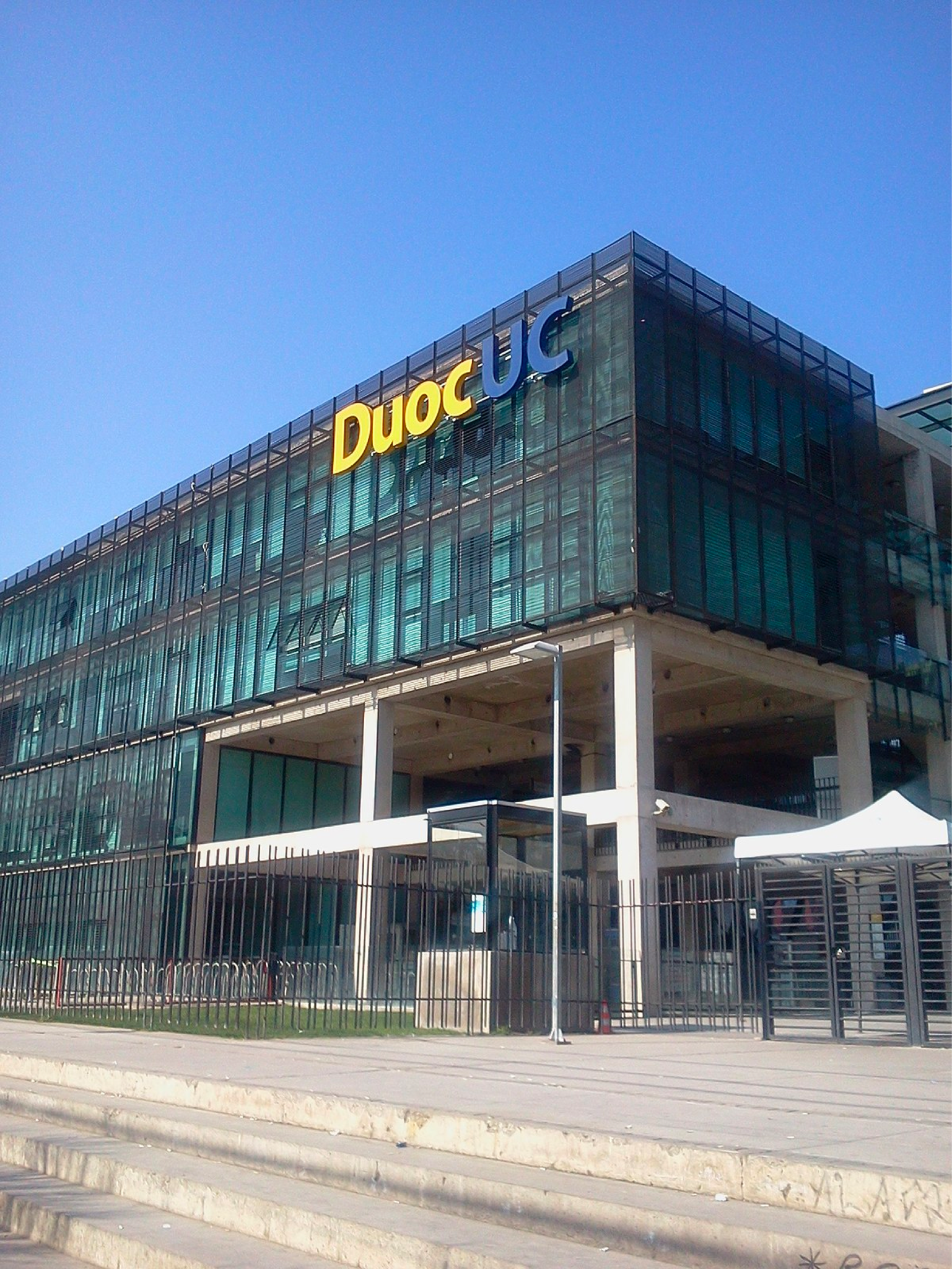 Bienvenida y presentación:
BIENVENIDA Y PRESENTACIÓN
Inserta un título aquí…
Y texto aquí…
Contextualización Duoc UC:
BIENVENIDA Y PRESENTACIÓN
Inserta un título aquí…
Incluye información de Duoc UC como la cantidad de sedes, escuelas, carreras y número de estudiantes.
Contextualización del estado de la iniciativa:
CONTEXTUALIZACIÓN DEL ESTADO DE LA INICIATIVA
Expectativas y metas:
EXPECTATIVAS Y METAS
Necesidades y recursos:
NECESIDADES Y RECURSOS
Roles y responsabilidades:
ROLES Y RESPONSABILIDADES
Marco legal y ético:
MARCO LEGAL Y ÉTICO
Comunicación y coordinación:
COMUNICACIÓN Y COORDINACIÓN
Compromisos y acuerdos:
COMPROMISOS Y ACUERDOS
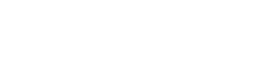 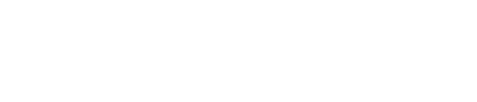 ¡Gracias!